資料4-3
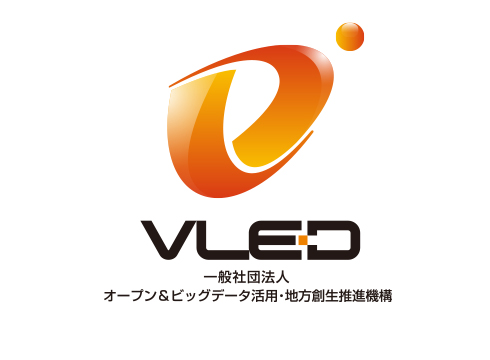 オープンデータガイド（活用編）概要
2016.03.10
オープンデータガイド（活用編）概要
※VLED 2015年度第3回技術委員会資料3-3を一部修正
想定する読者
オープンデータを利活用しようとする人
アプリケーション開発者等
目的
オープンデータを利活用しようとする人（アプリケーション開発者等）が、データの利活用を促進する
利活用が考えられるデータの公開を促進し、利活用を促進する
内容
データを利活用する際に生じる技術上・データガバナンス上の課題を整理 留意点、技術的手法等の対応策を記載
利活用が考えられるデータの公開について、データガバナンス上の課題を整理
具体的なデータの利活用場面のシナリオを設定し、シナリオに沿って課題及び対応策を記載 実務に沿ったものを目指す
2
オープンデータガイド（活用編）の構成案
※VLED 2015年度第3回技術委員会資料3-3を一部修正
はじめに
本書の目的・想定読者・構成を説明する。
データを利活用する際の基本的な事項
データの入手方法、利用できる技術、利用ルールに関して、一般的に解説する。
シナリオの作成
シナリオの選定方法とその結果を掲載する。
シナリオ
個々のシナリオについて、シーン・対象者・利用データ・ポイント・手法を解説する。
「活用事例」については、「オープンデータ利活用ビジネス事例集(*1)」が公開されているため、本書の対象範囲外とした。
シナリオは、頂いたご意見を踏まえて整理した。
(*1) 総務省「オープンデータ戦略の推進」内「平成27年度オープンデータ・ビッグデータの利活用推進に向けた調査研究」
Webページ: http://www.soumu.go.jp/menu_seisaku/ictseisaku/ictriyou/opendata/opendata03.html
資料へのリンク: http://www.soumu.go.jp/main_content/000388227.zip
3
活用シナリオ概要／技術編(1)
4
活用シナリオ概要／技術編(2)
5
活用シナリオ概要／ガバナンス編
6
活用シナリオ概要／利活用アイデア編
7
頂いたご意見への対応状況
シナリオの掲載順序について
導入しやすい事例から紹介するように、事例の並べ方も戦略的にしたほうがよい。
想定する読者レベルの幅が広いので、難易度のパターンをいくつか示すべき。


シナリオを技術編・ガバナンス編・利活用アイデア編の3つに分けました。
技術編につきましては、以下の観点から、初級・中級・上級の3段階に分け、この順に整理しました。
背景知識を要するアプリケーションを扱うか
プログラミングを要するか
8
頂いたご意見への対応状況
掲載内容について
地図はGoogle Mapsを用いて紹介しているが、国土地理院地図も事例に活用できることを紹介するとよい。

シナリオ3「保育所の新設場所検討」の中で紹介させていただきました。

活用事例については、もっとたくさん入れたほうがよい。

活用事例については、「オープンデータ利活用ビジネス事例集」が公開されているため、本書の対象範囲外としました。

ガバナンス上問題ない事例を紹介し、グレーゾーンは別資料にした方がよい。

構成を技術編とガバナンス編に分けました。技術編の事例では、本文で言及しているライセンス・利用ルールに従う限り問題ありません。
9
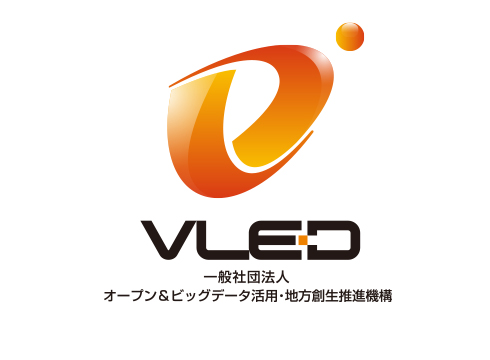